BEAT 2 EXODUS
Character 1
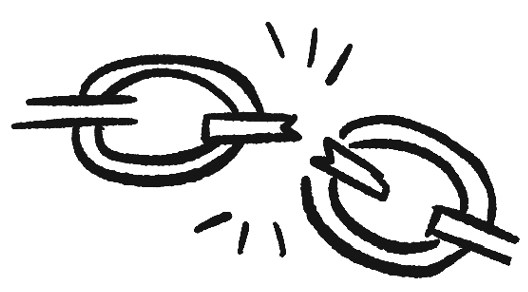 CLUE 1
‘Where I’m from is better than it sounds’ #Ur
EXODUS
CLUE 2
Became a Dad when he was 100 #YoungAtHeart
EXODUS
CLUE 3
One day he’ll have more kids than stars in the Milky Way galaxy! #TwinkleTwinkle
EXODUS
IS IT …
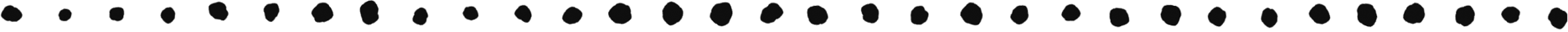 a. David
c. Noah
b. Abraham
d. Adam
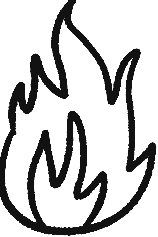 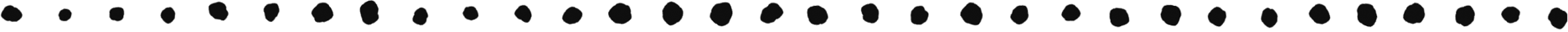 EXODUS
ANSWER
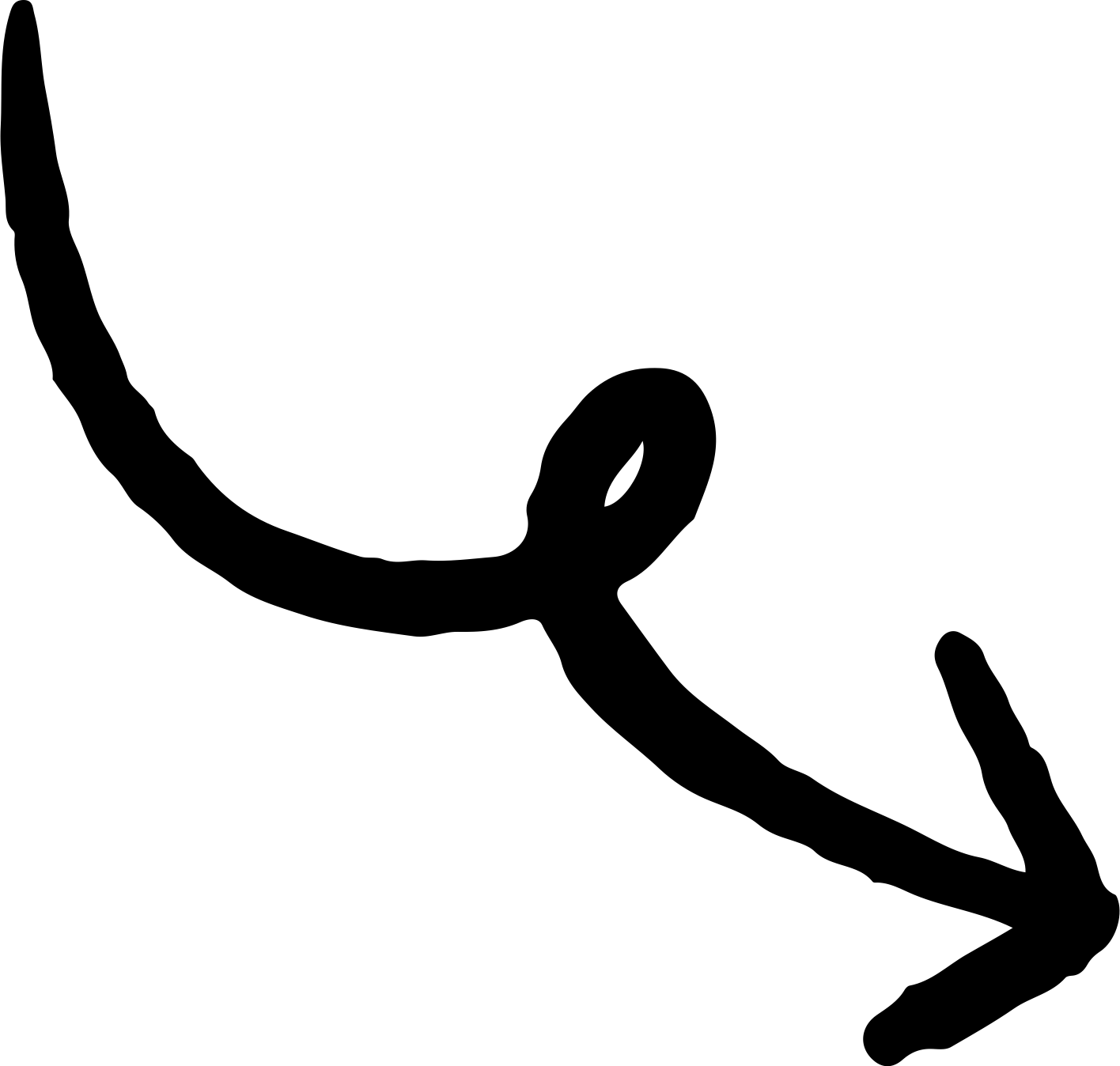 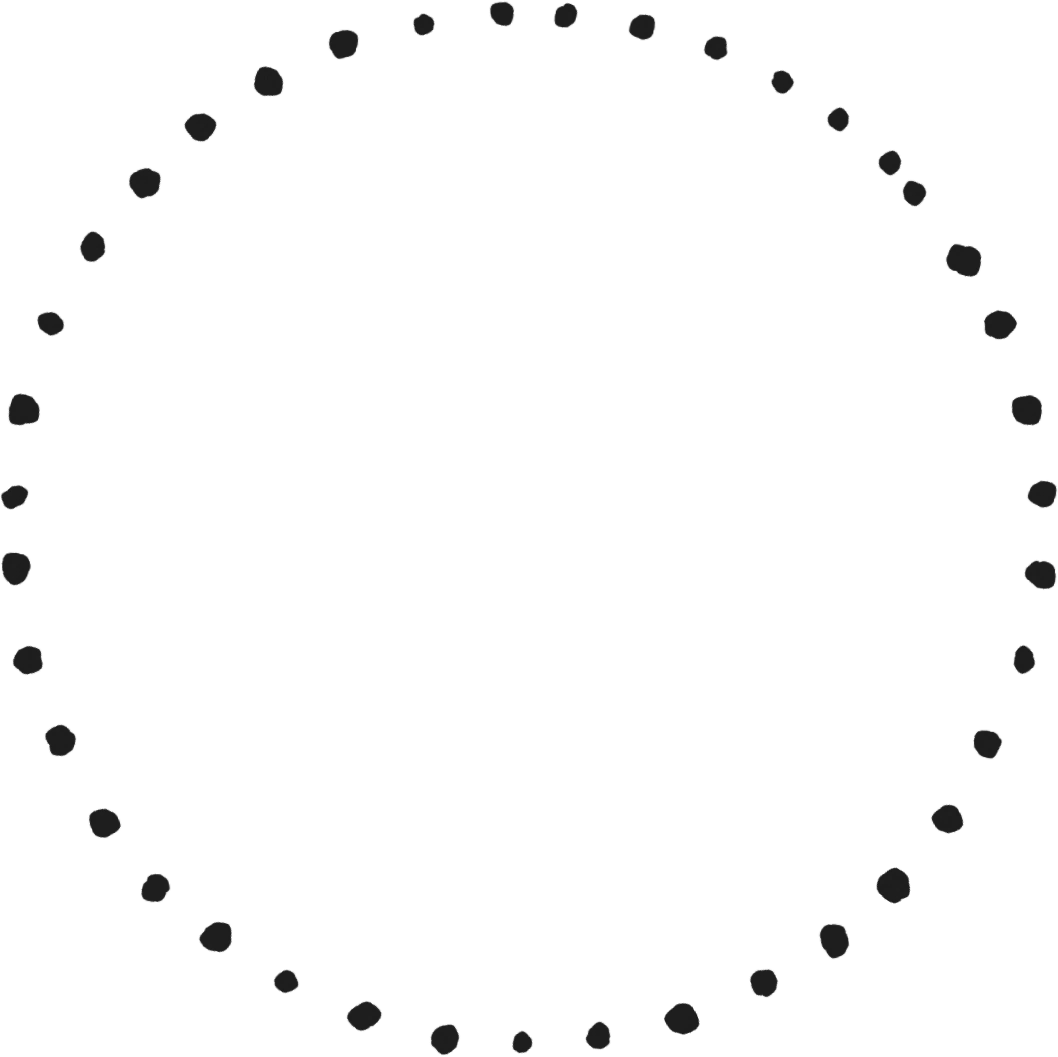 Abraham
Did you know?
God promised that his children would outnumber the stars in the sky
#PassMeThatHubbleTelescope #Genesis26.4
EXODUS
BEAT 2 EXODUS
Character 2
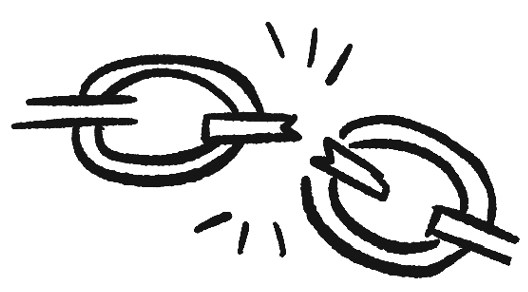 CLUE 1
Her hubby was Abraham #DatingABlokeFromUr
EXODUS
CLUE 2
‘Give birth at my age? Are you having a laugh?!’#LOL
EXODUS
CLUE 3
She lived to be 127 #YouLookGoodForYourAge
EXODUS
IS IT …
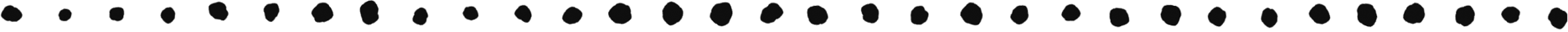 a. Eve
c. Sarah
b. Mary
d. Esther
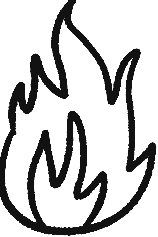 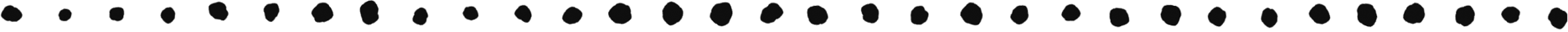 EXODUS
ANSWER
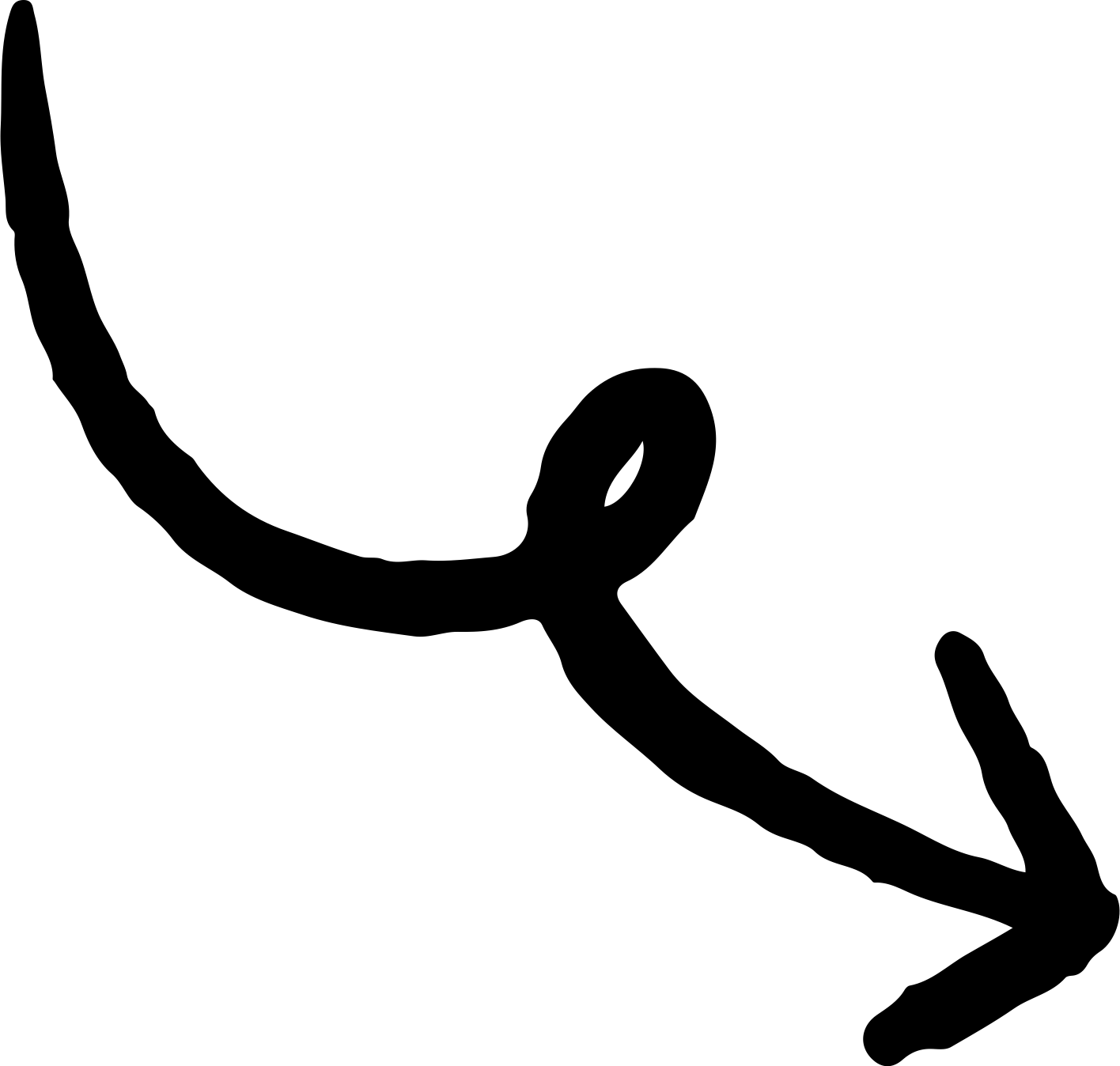 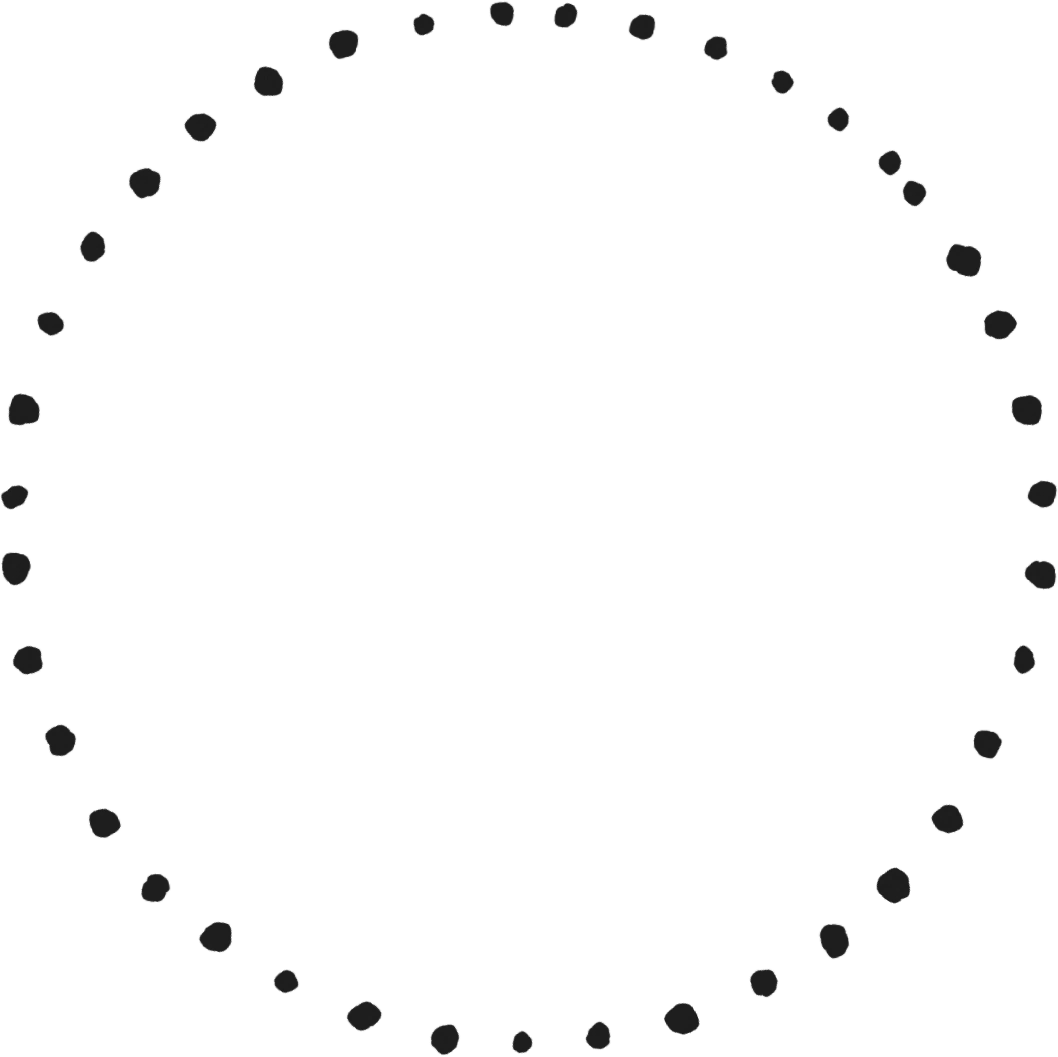 Did you know?
Sarah was 90 when God said she’d give birth to a son. It seemed crazy, she couldn’t help but laugh at the idea, but then nine months later she gave birth to Isaac (whose name means ‘he laughs’)
Sarah
#LOL #Genesis21
EXODUS
BEAT 2 EXODUS
Character 3
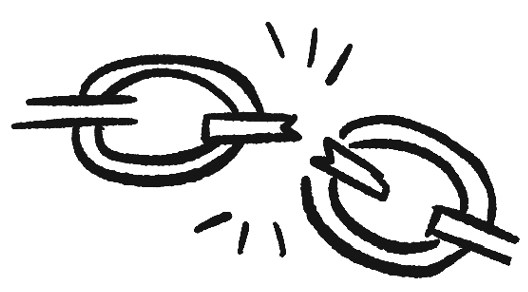 CLUE 1
Conned his brother out of the bulk of the family inheritance.#ConArtist
EXODUS
CLUE 2
Not a hairy bloke, (unlike his brother)! #WhoNeedsShavingFoam
EXODUS
CLUE 3
Some people enjoy his crackers with cheese! #Cracking
EXODUS
IS IT …
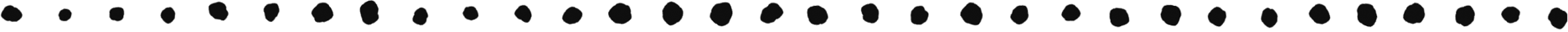 a. Esau
c. Joseph
b. Isaac
d. Jacob
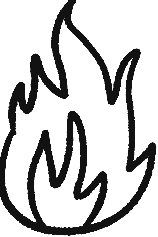 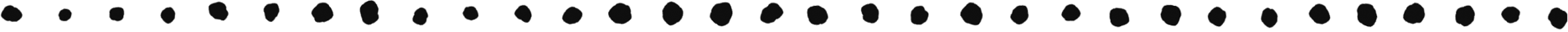 EXODUS
ANSWER
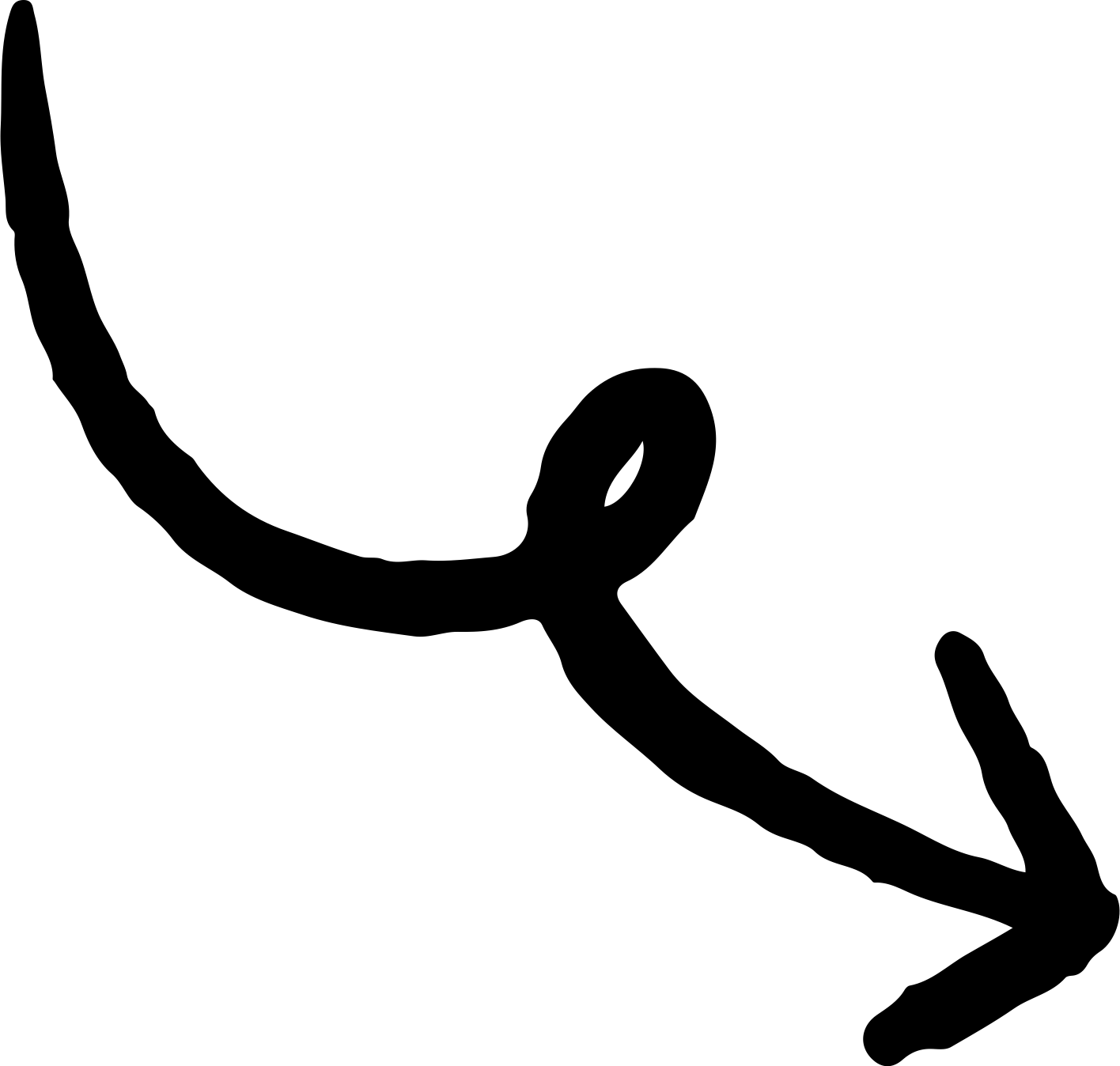 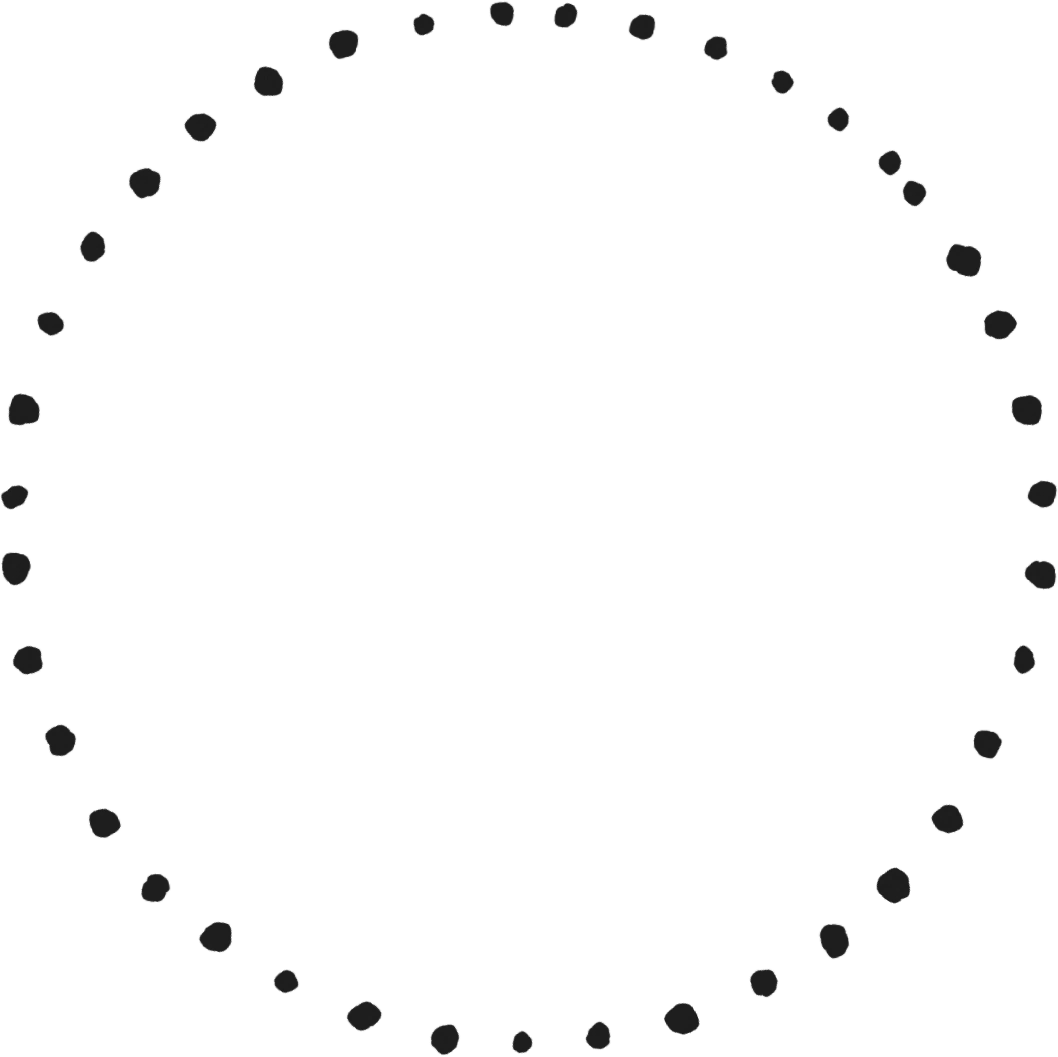 Did you know?
Jacob
He wrestled God well into the night and dislocated his hip! Even though Jacob lost, he wouldn’t let go until God blessed him. God did
#GodWrestler #NewName #Genesis32
EXODUS